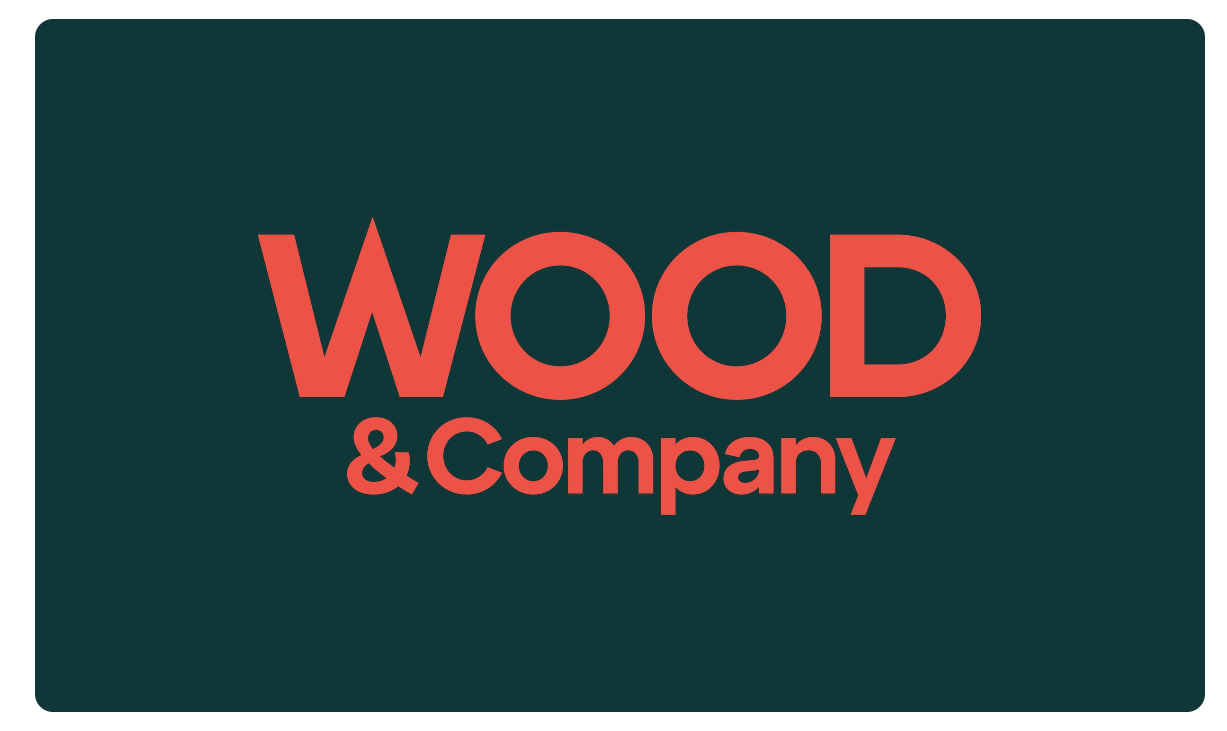 How to build a customer portal from scratch
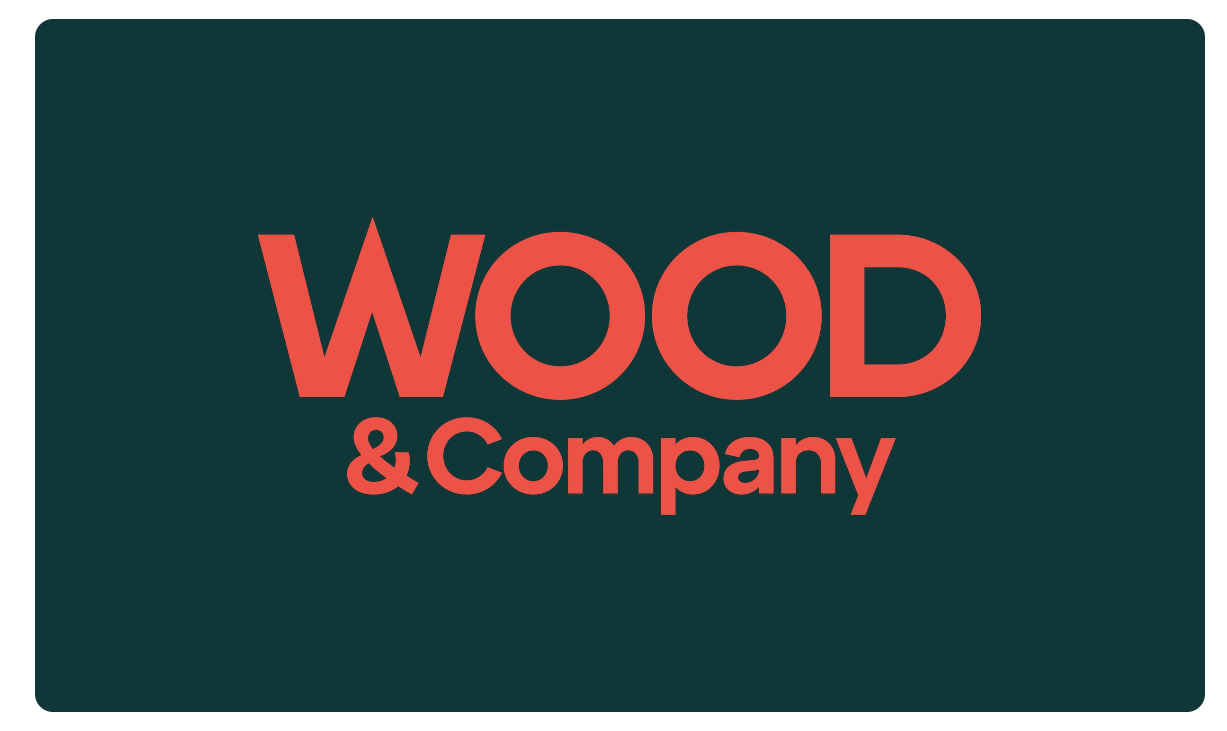 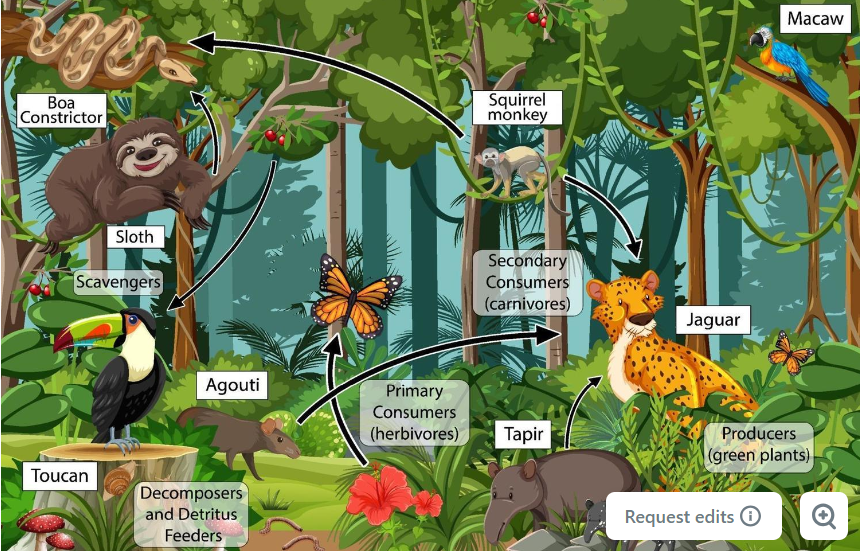 BUSINESS CONTEXT
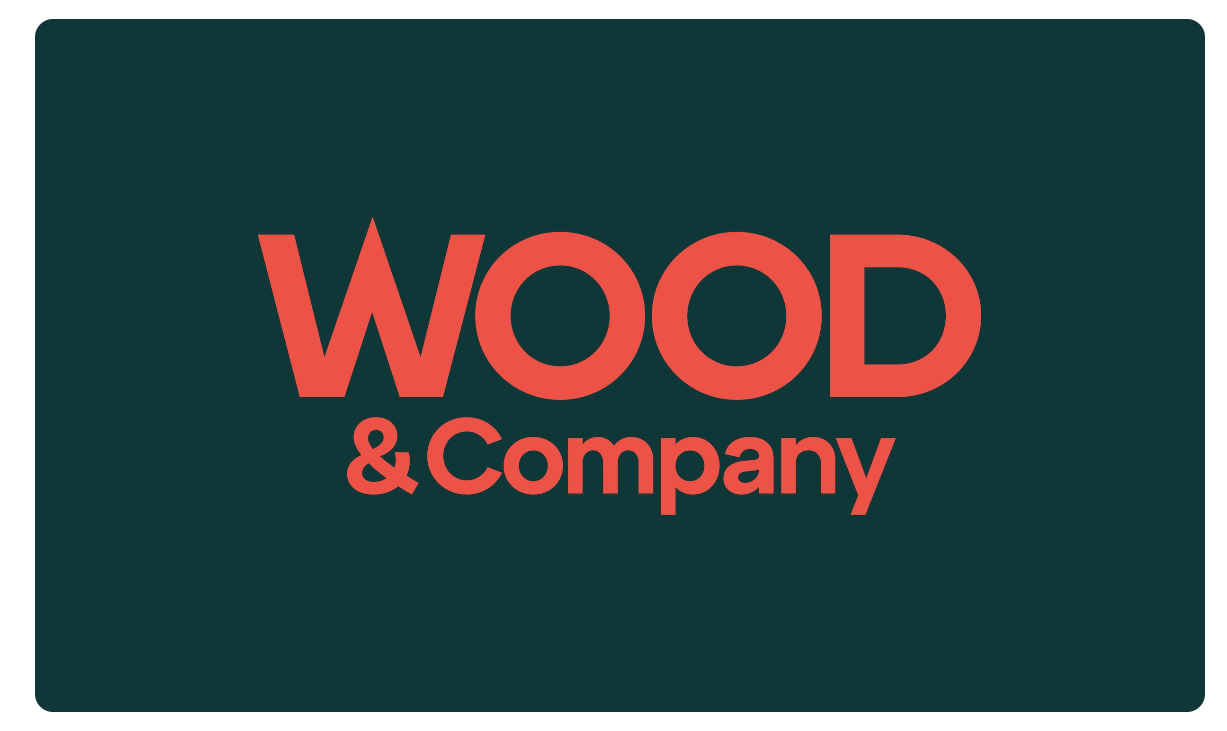 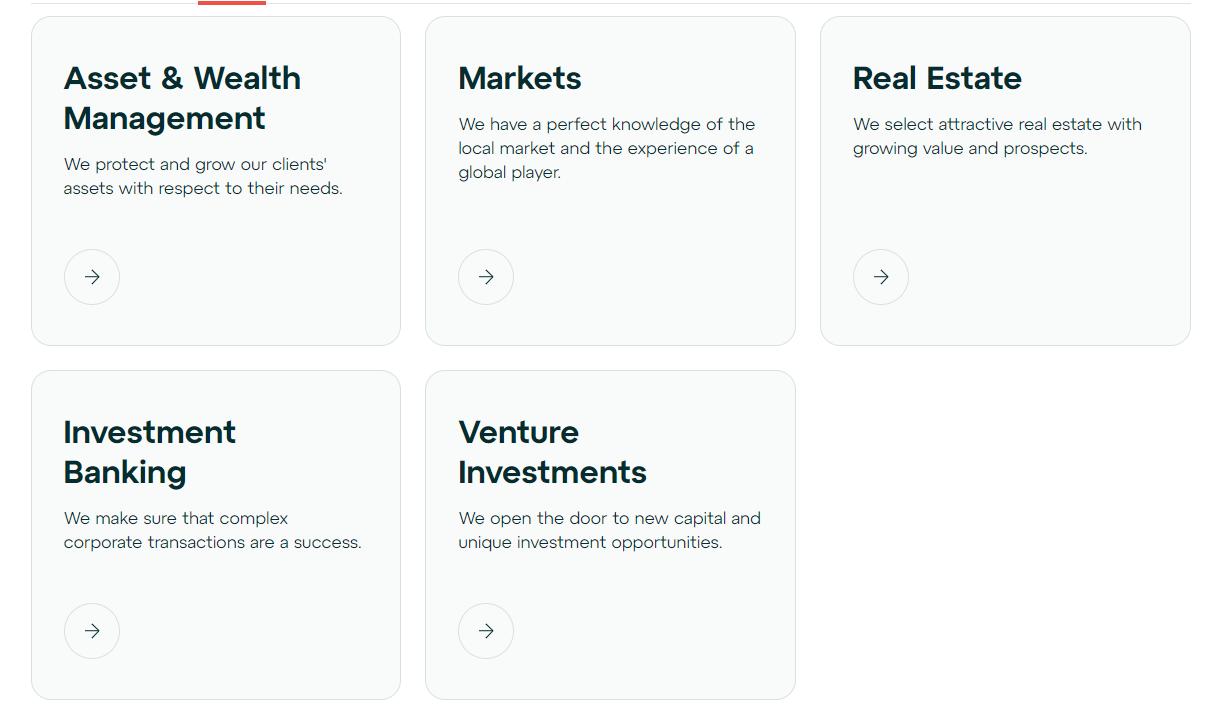 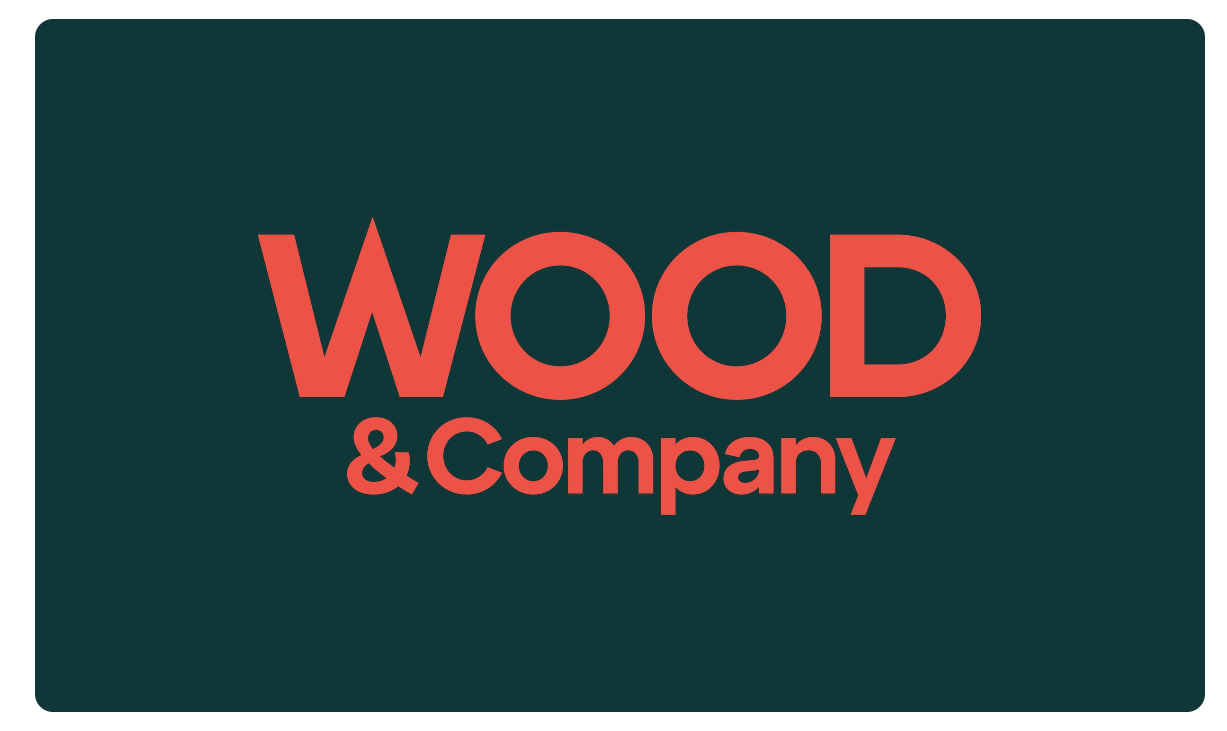 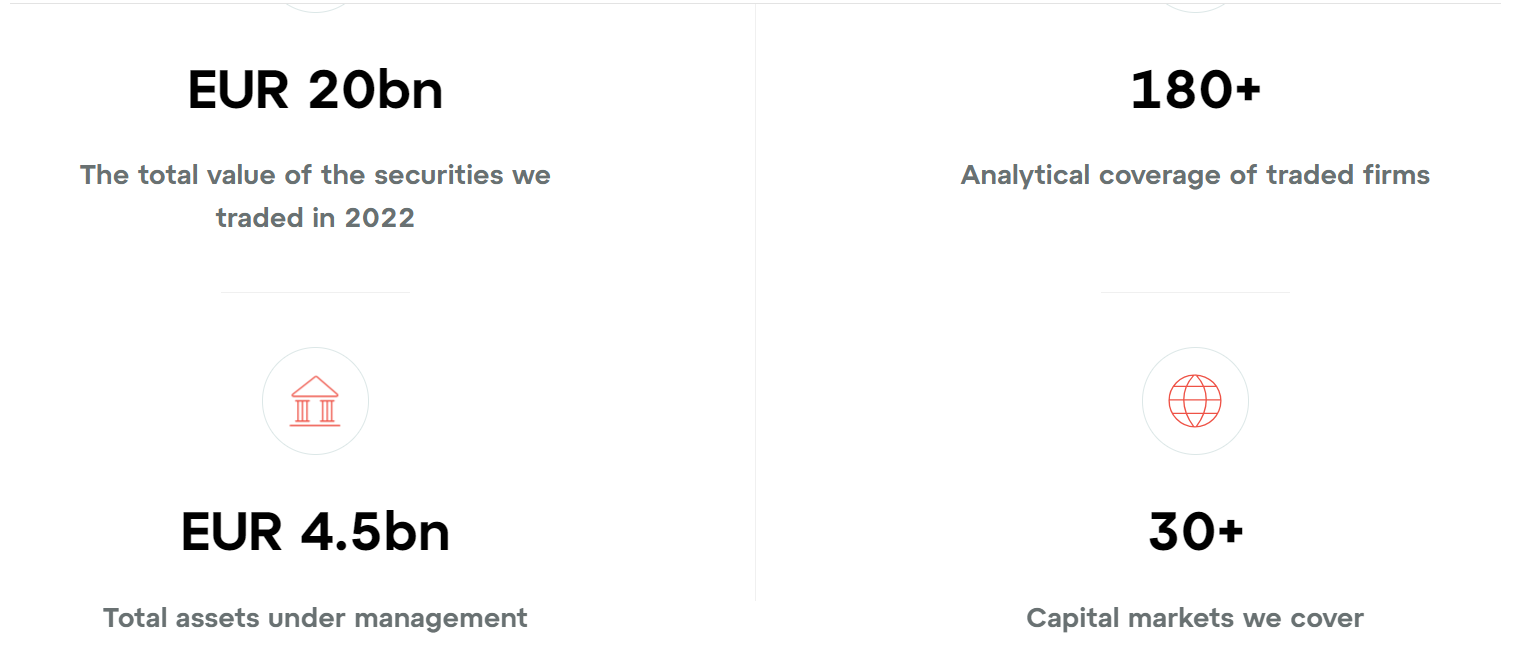 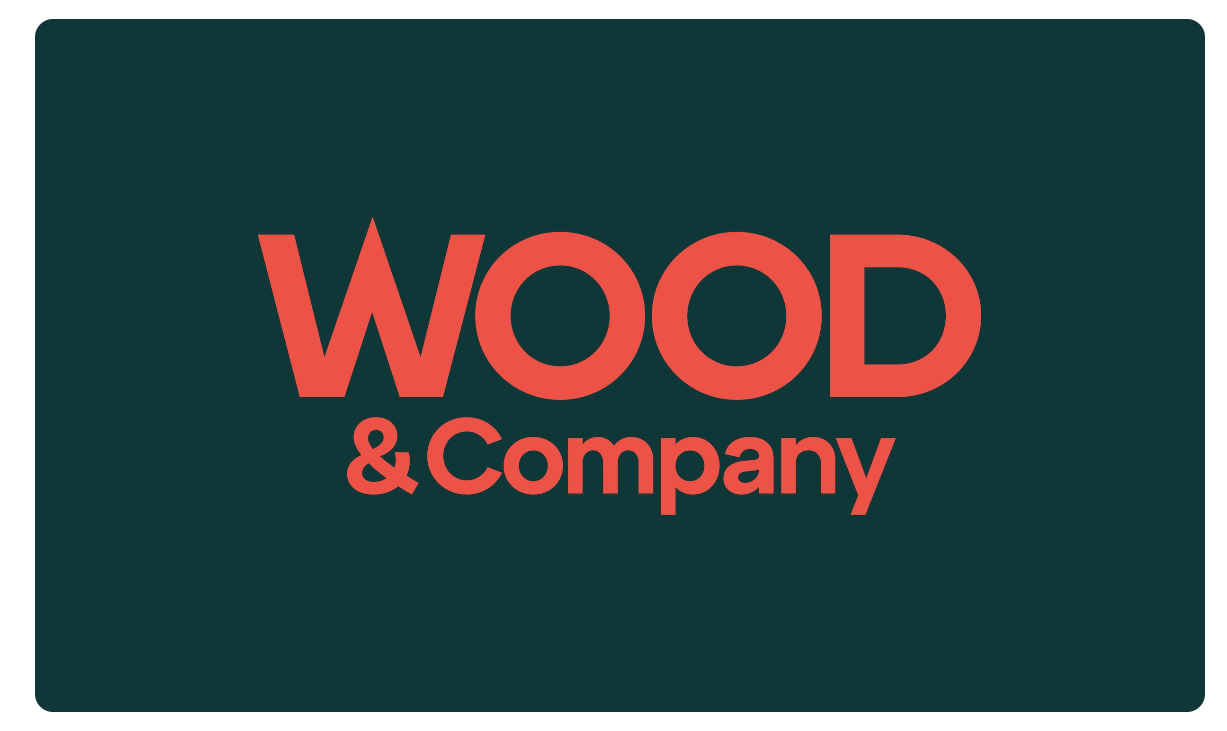 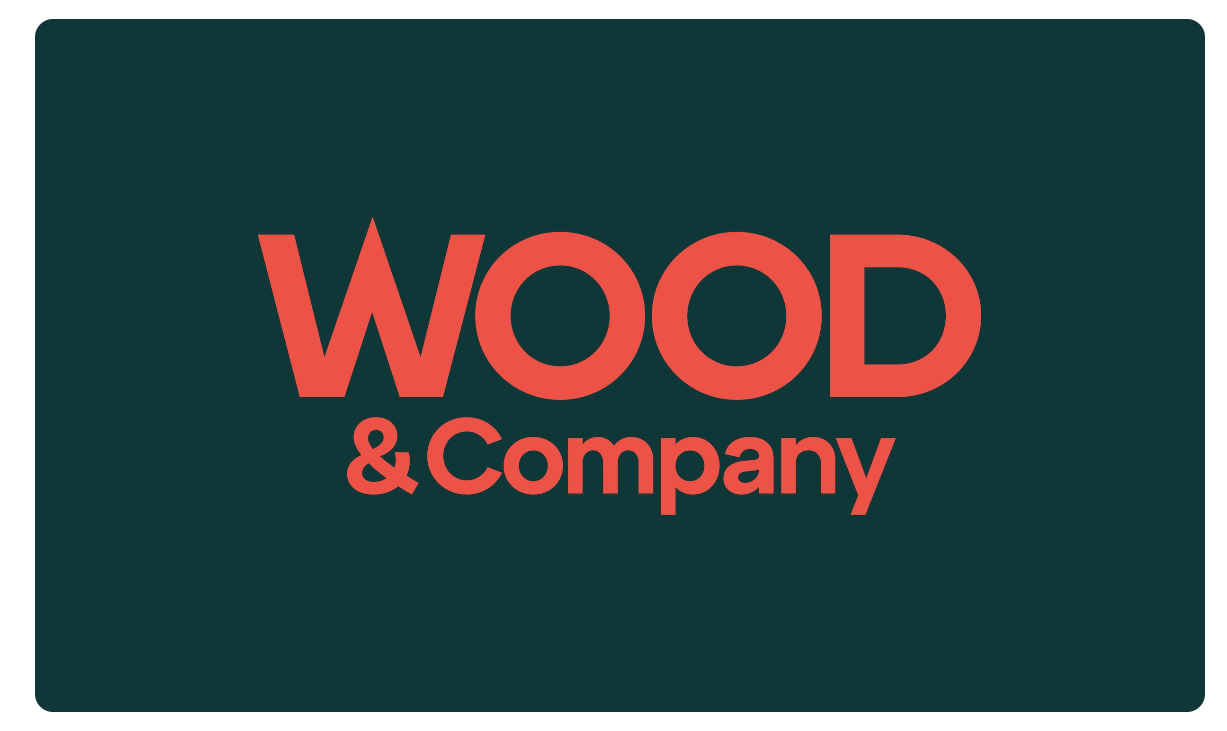 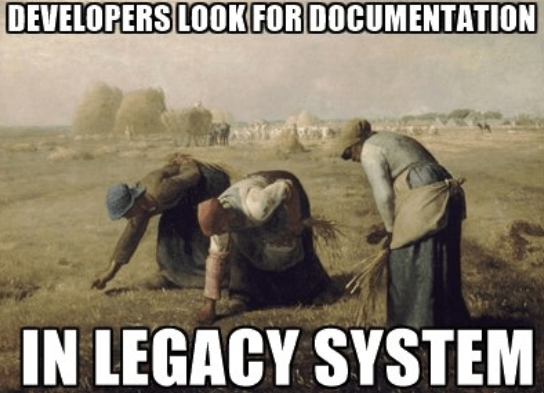 THE PROBLEM
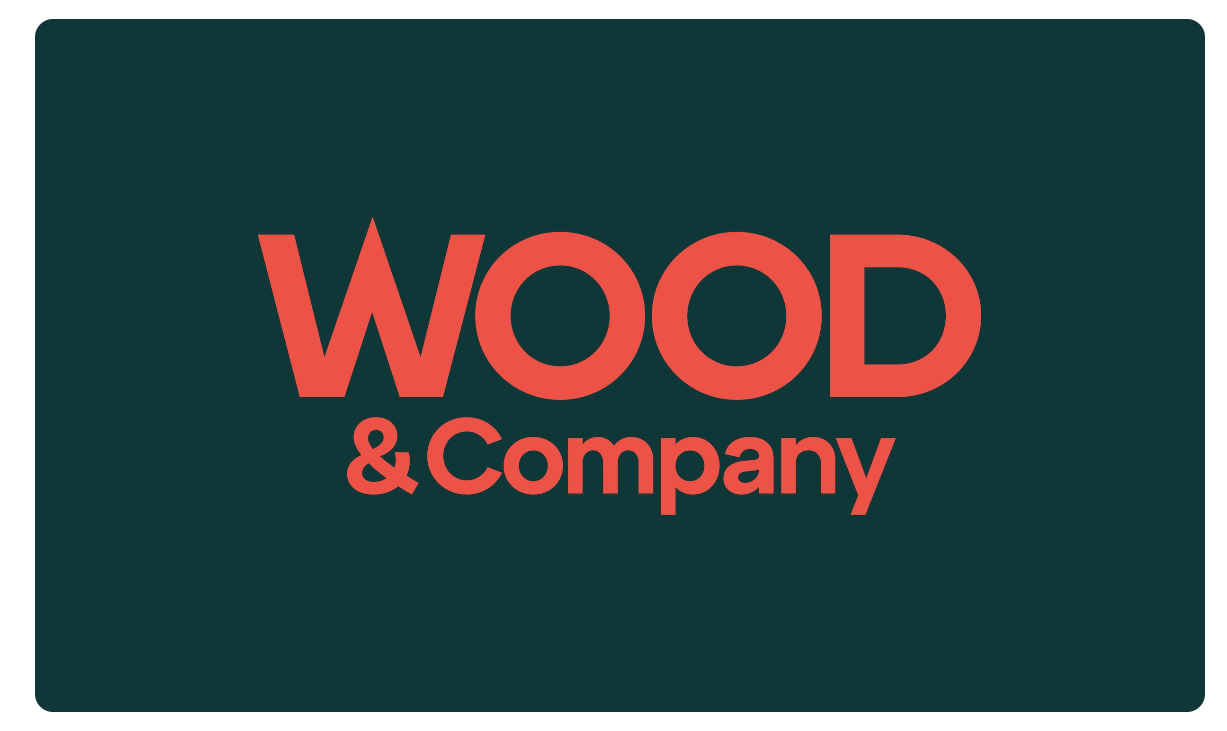 LEGACY CUSTOMER PORTAL
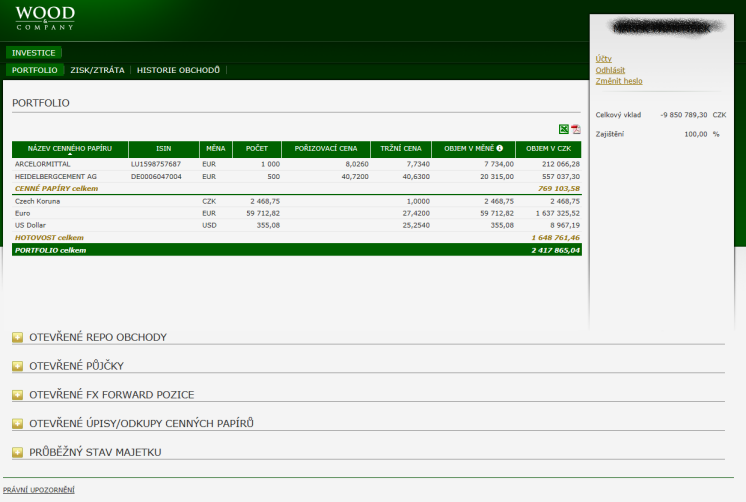 FEW ISSUES…
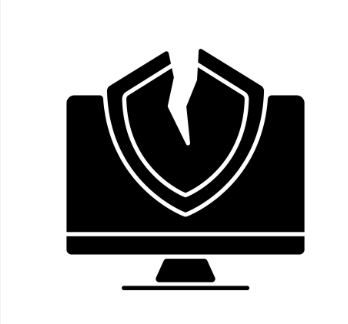 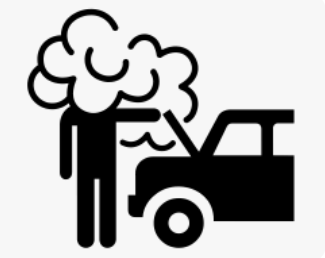 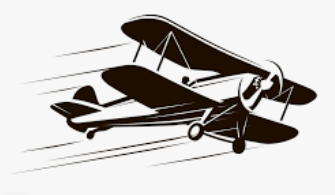 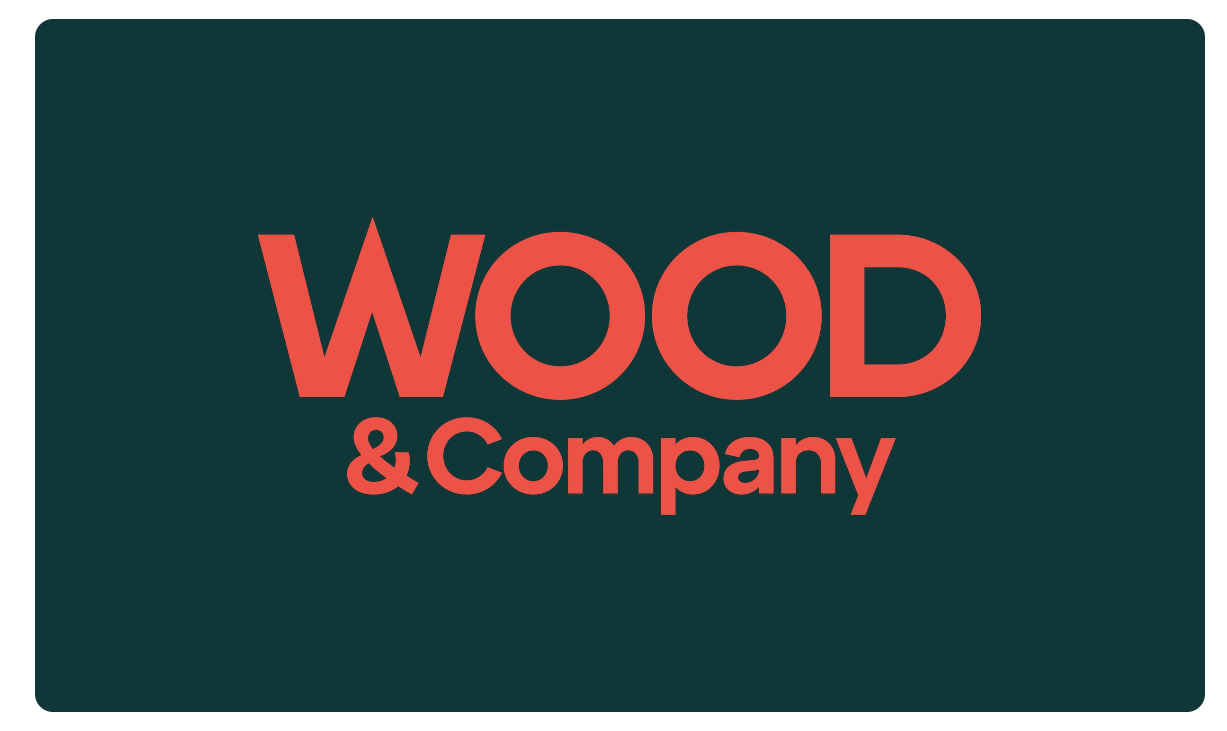 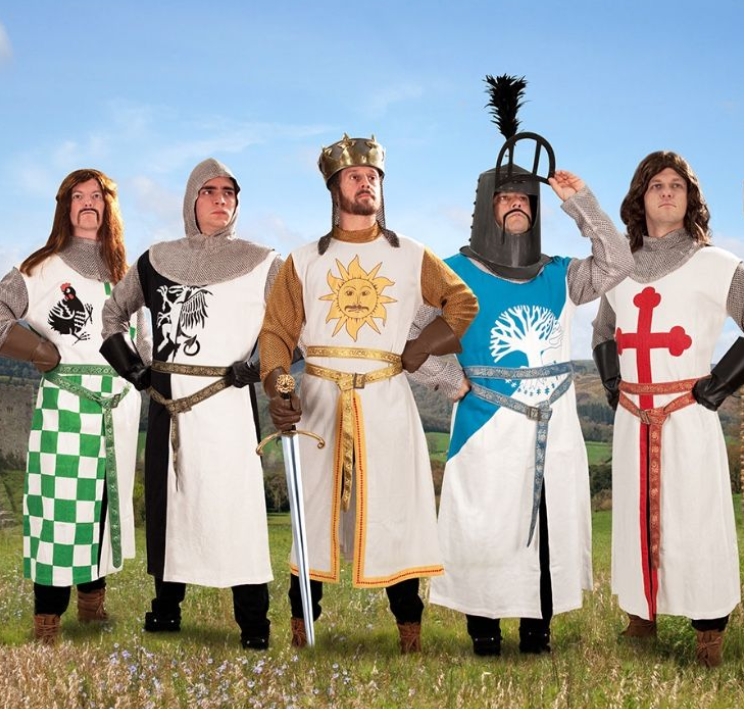 TEAM
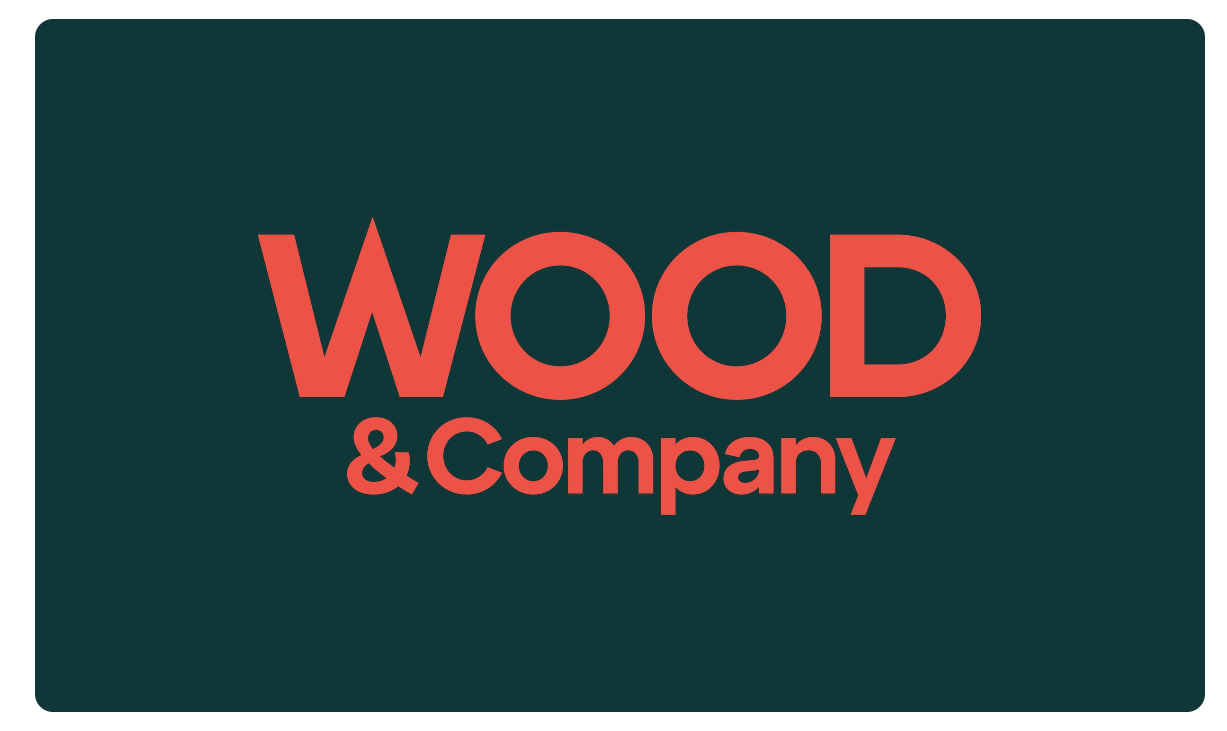 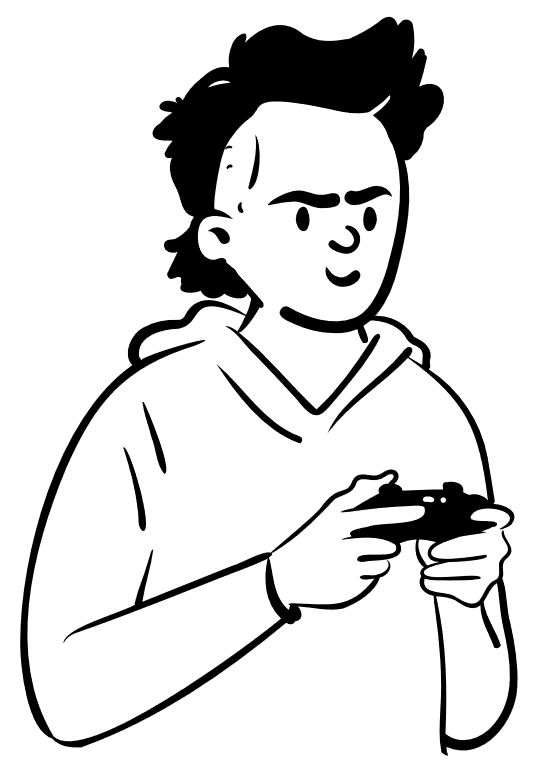 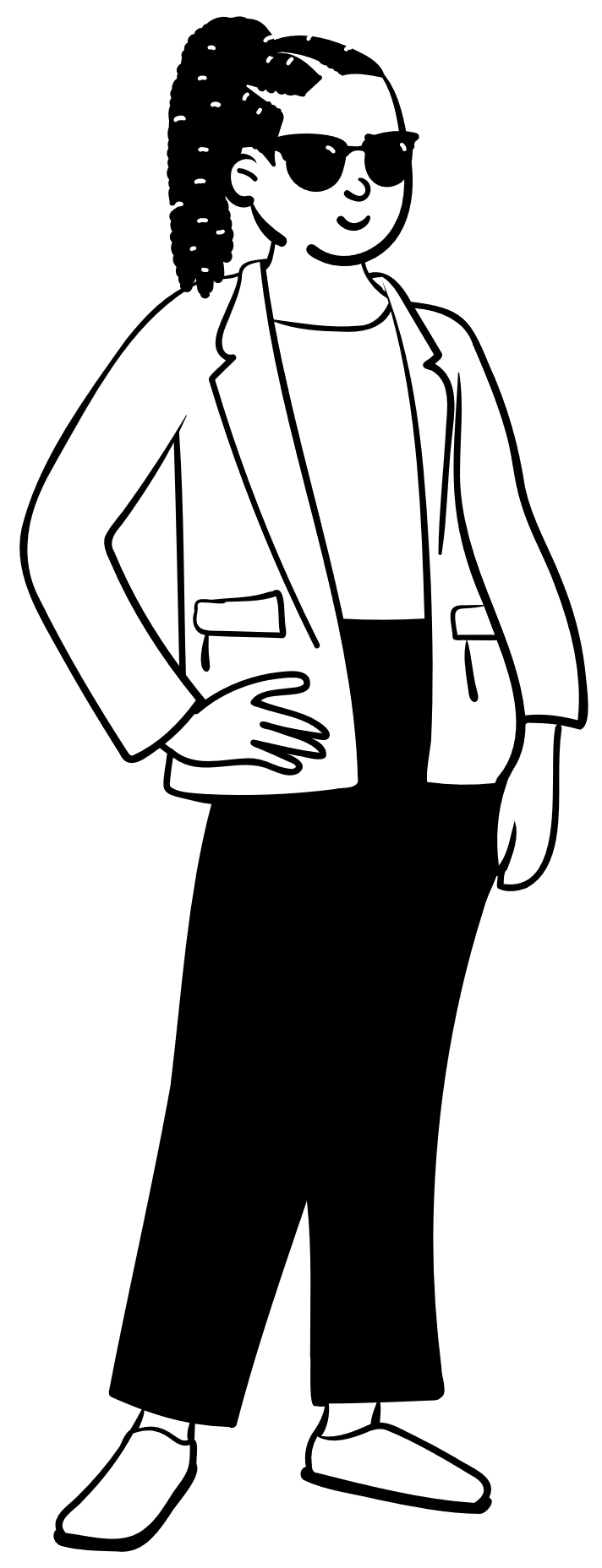 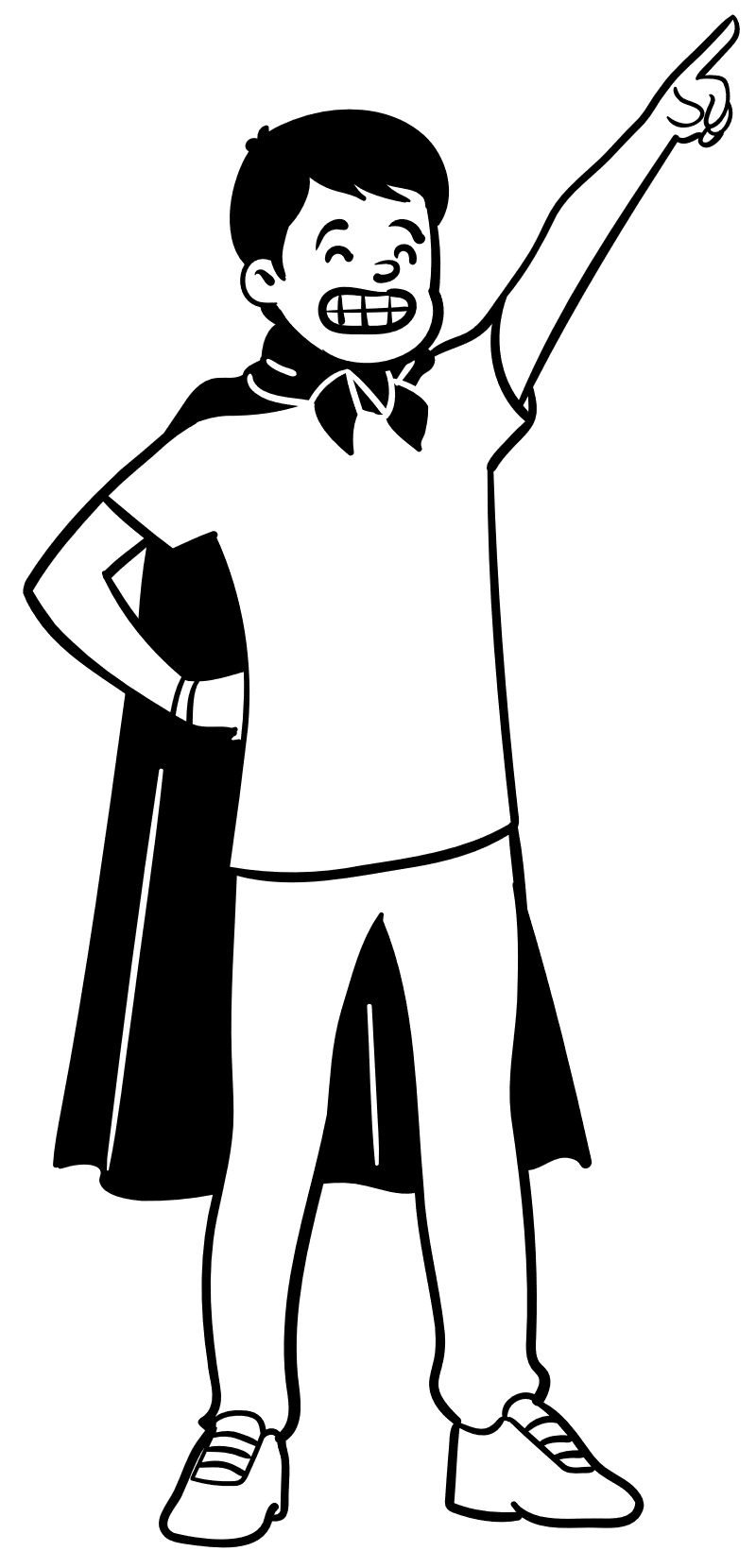 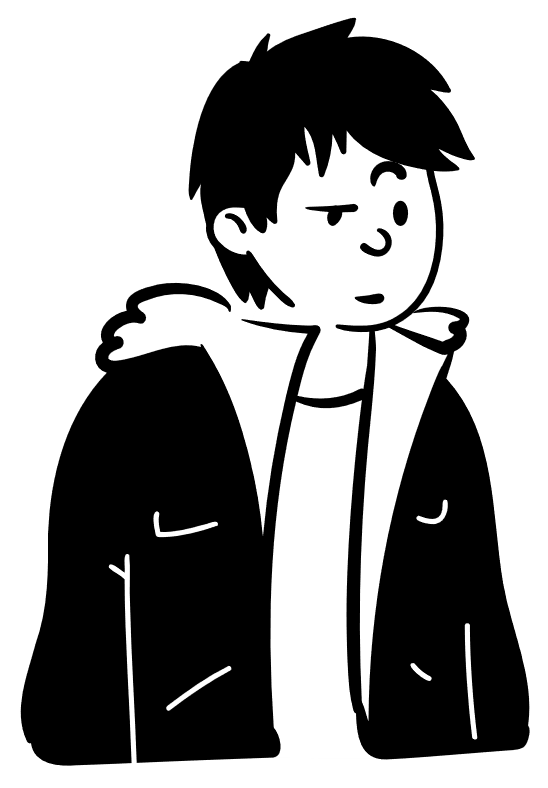 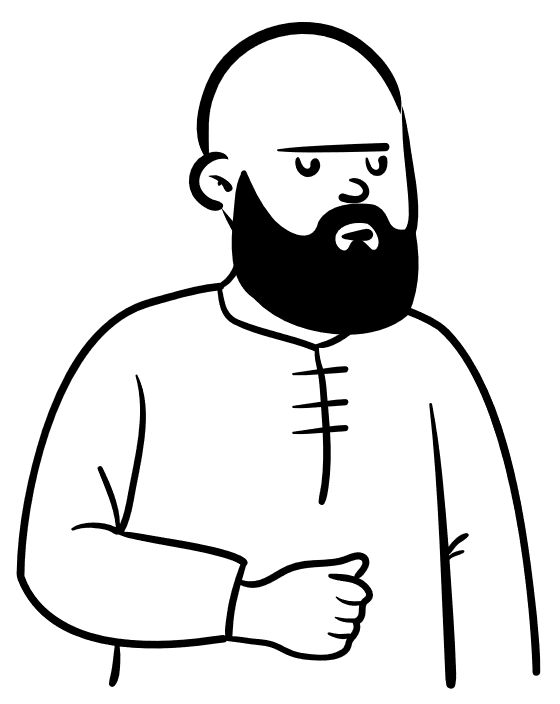 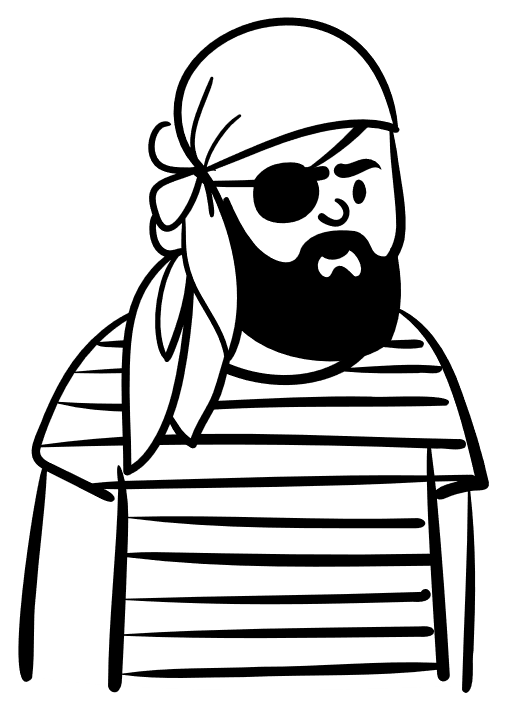 FE DEVs
CRM DEVs
JAVA DEVs
.NET BE DEVs
Product owner
Data warehouse DEVs
2
4
2
3
1
3
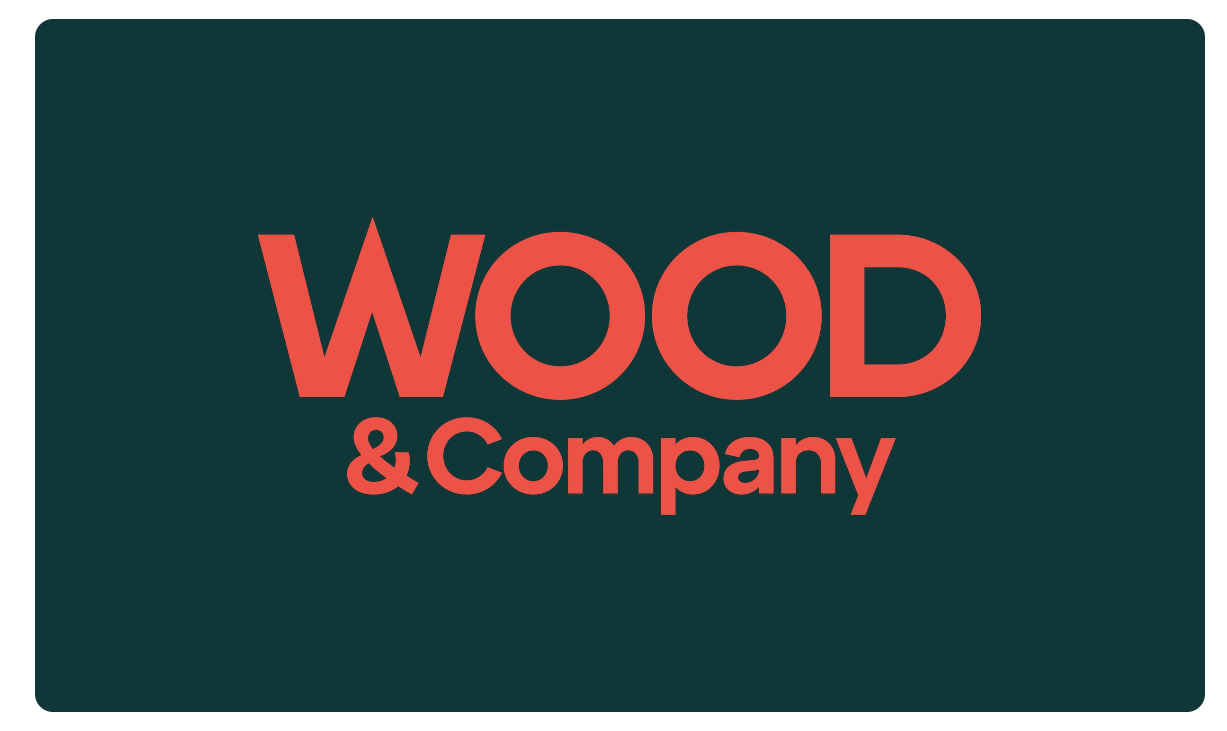 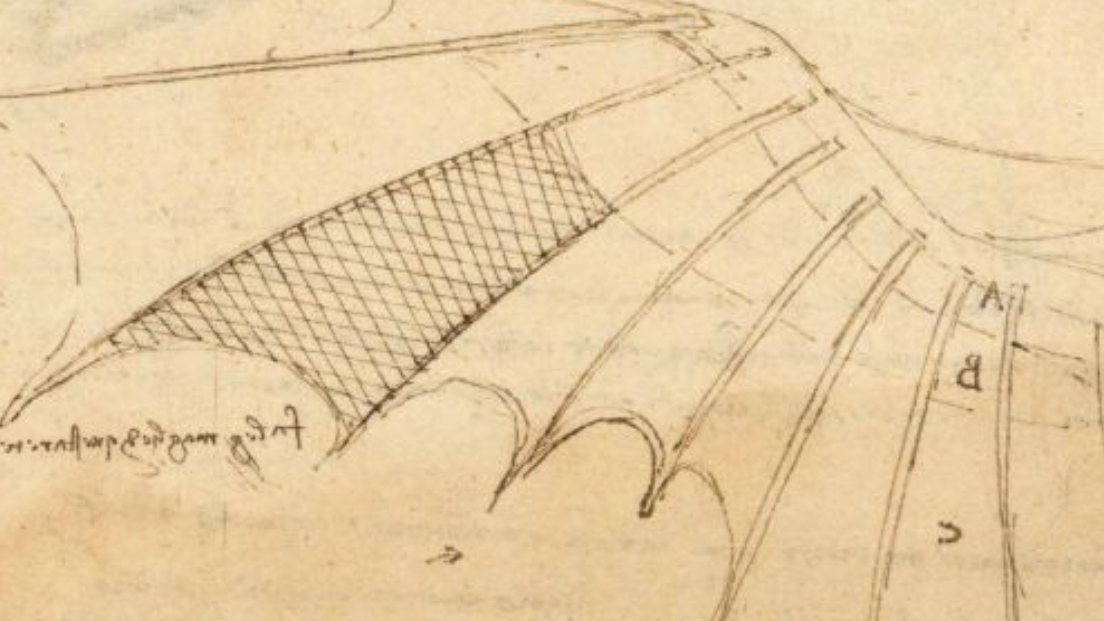 TECH STACK
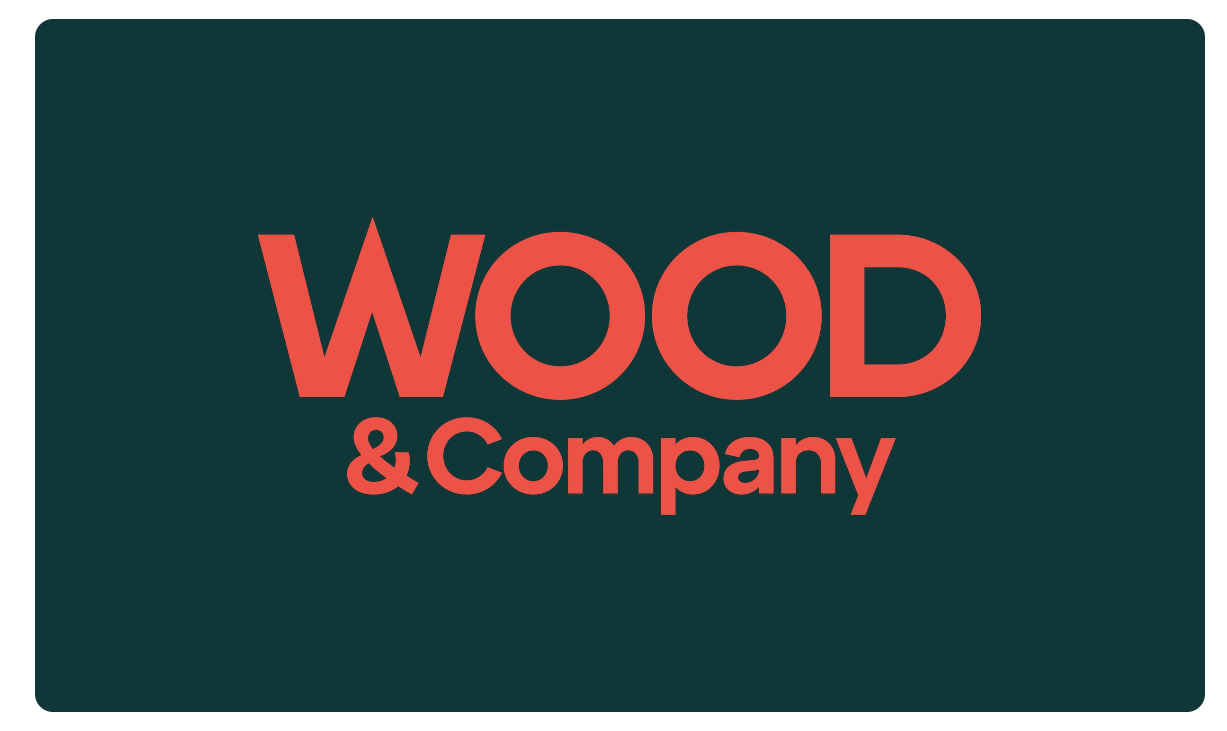 Tech stack - FE
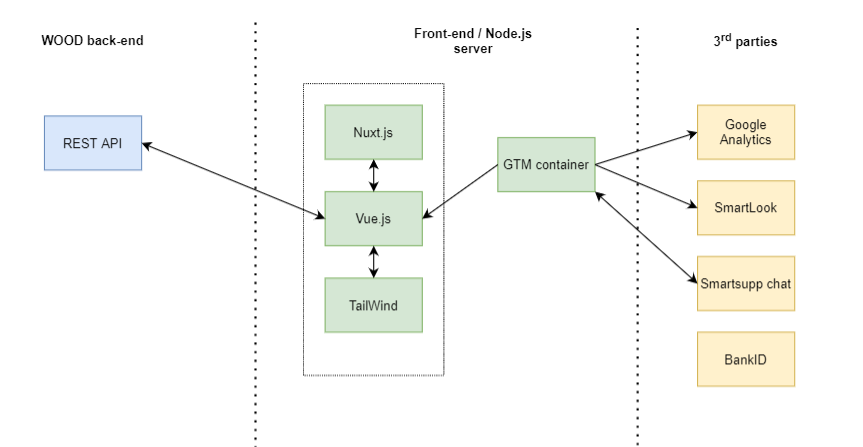 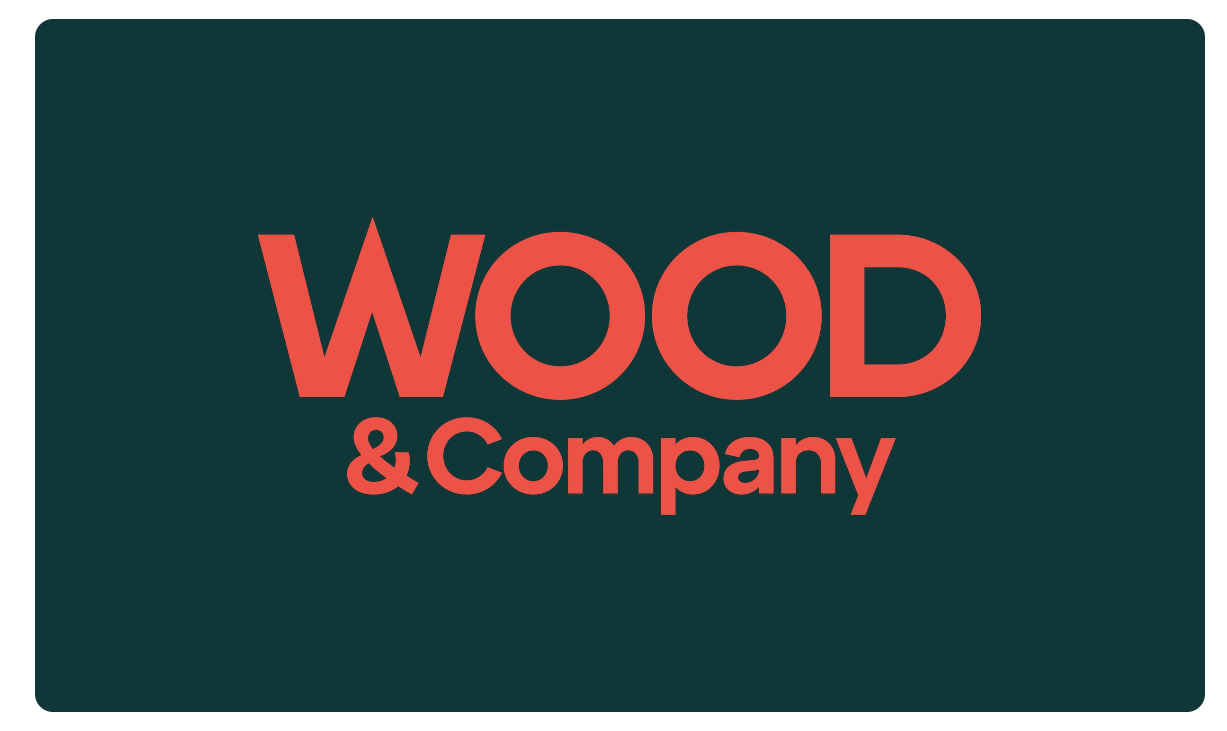 Tech stack - BE
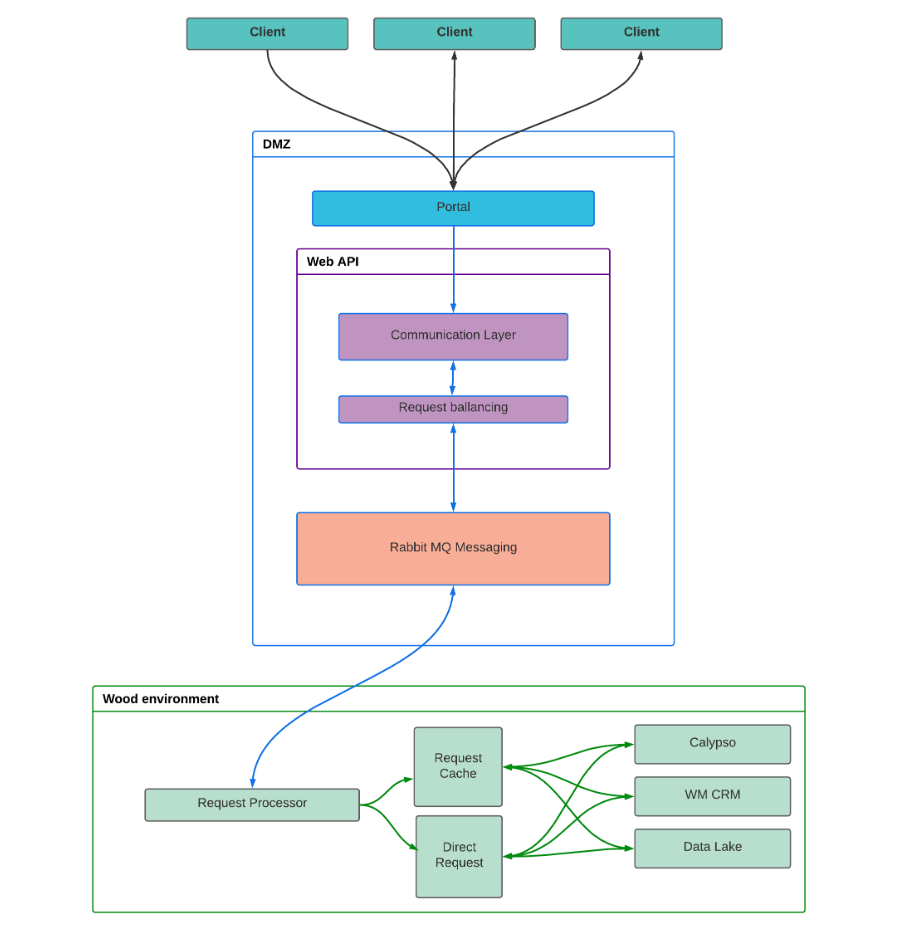 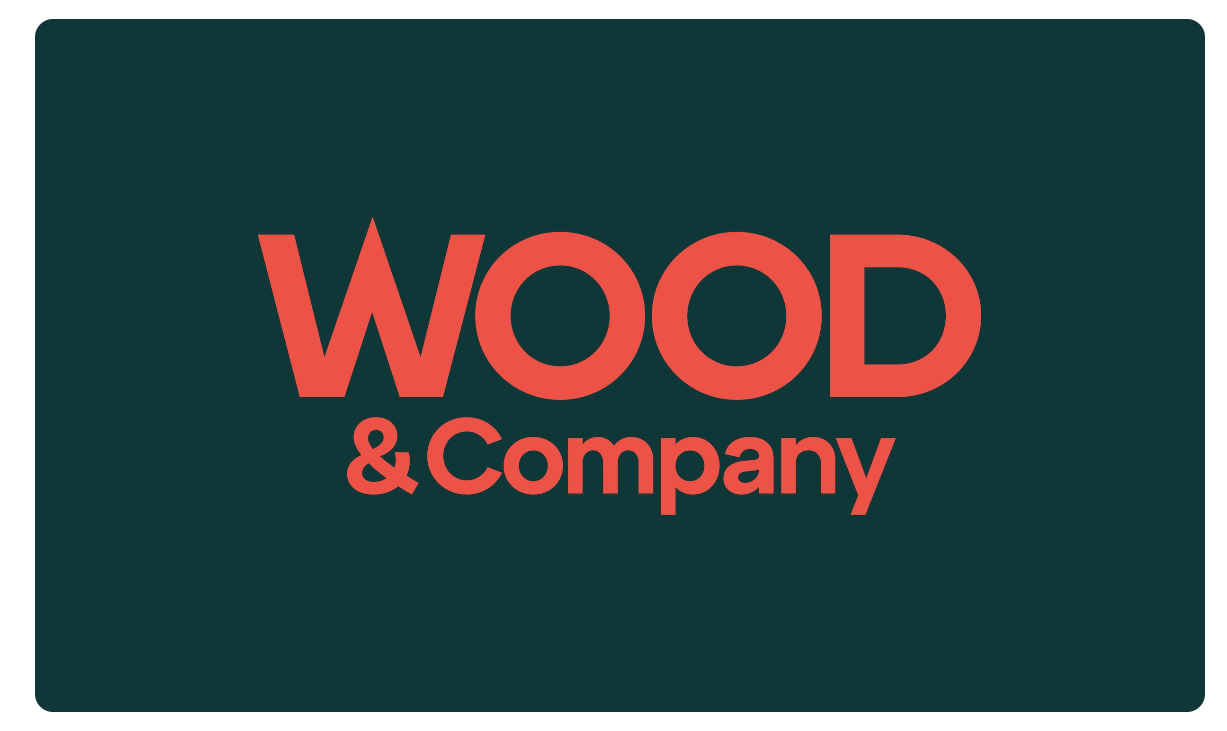 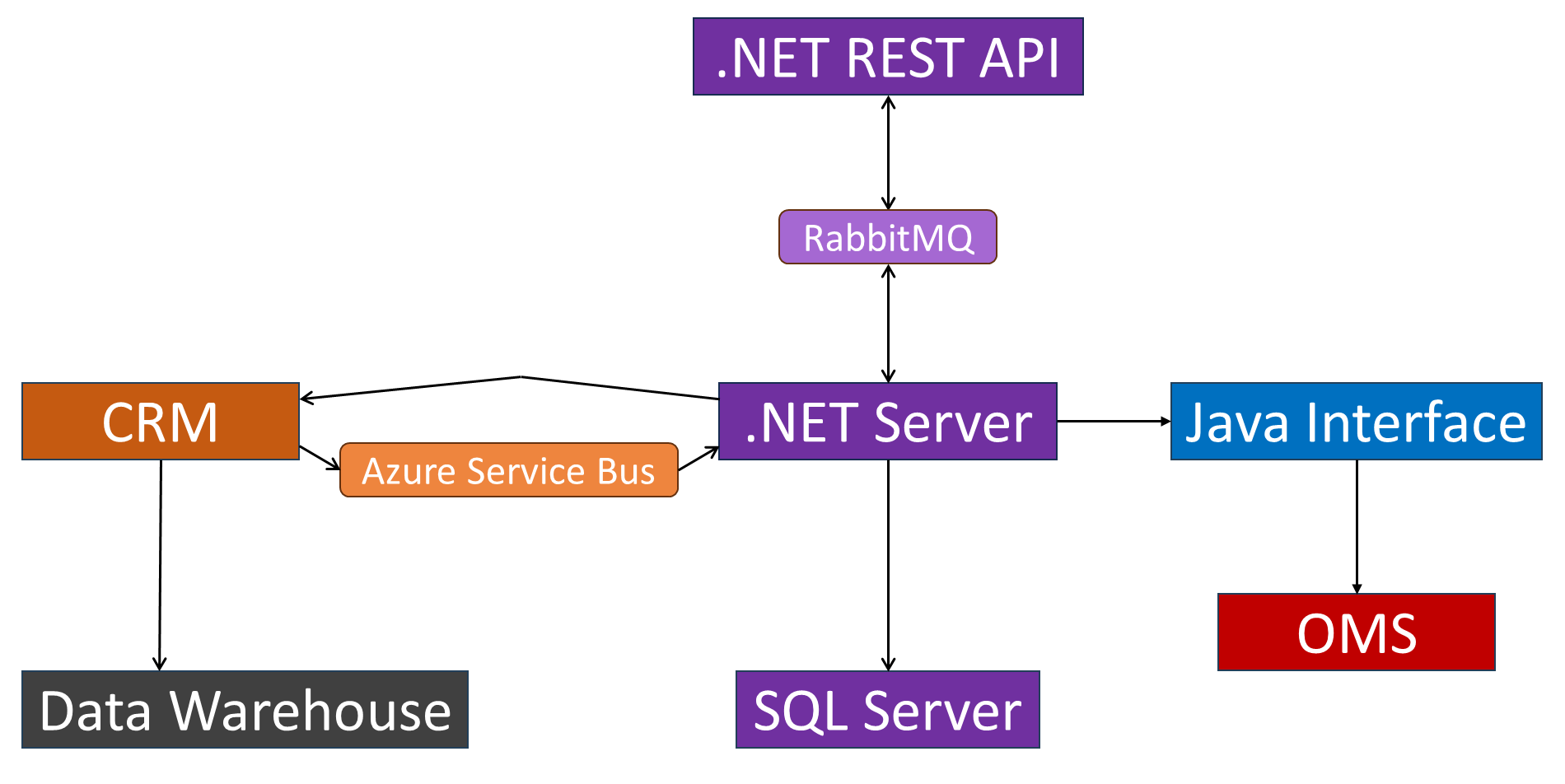 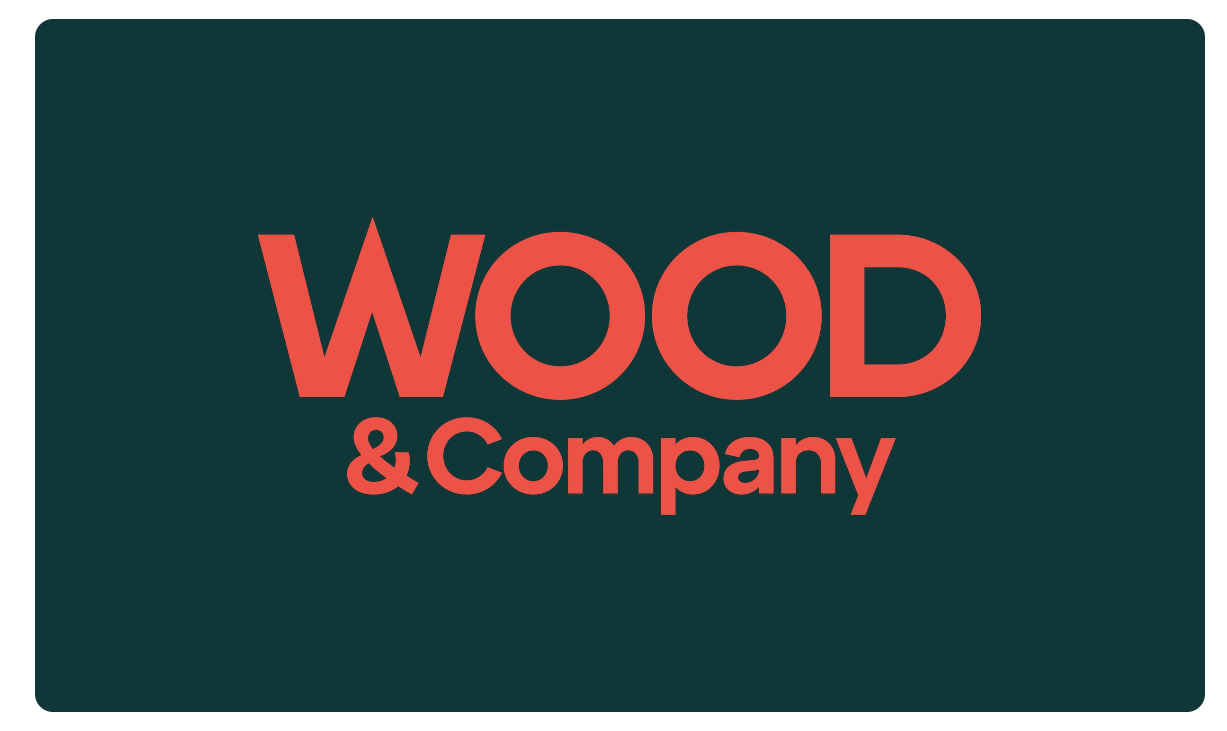 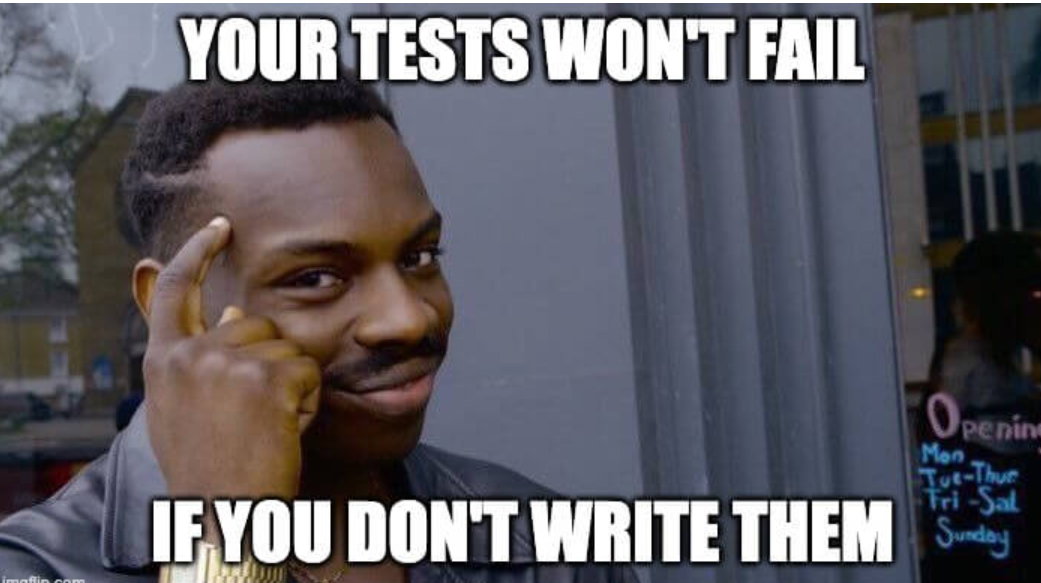 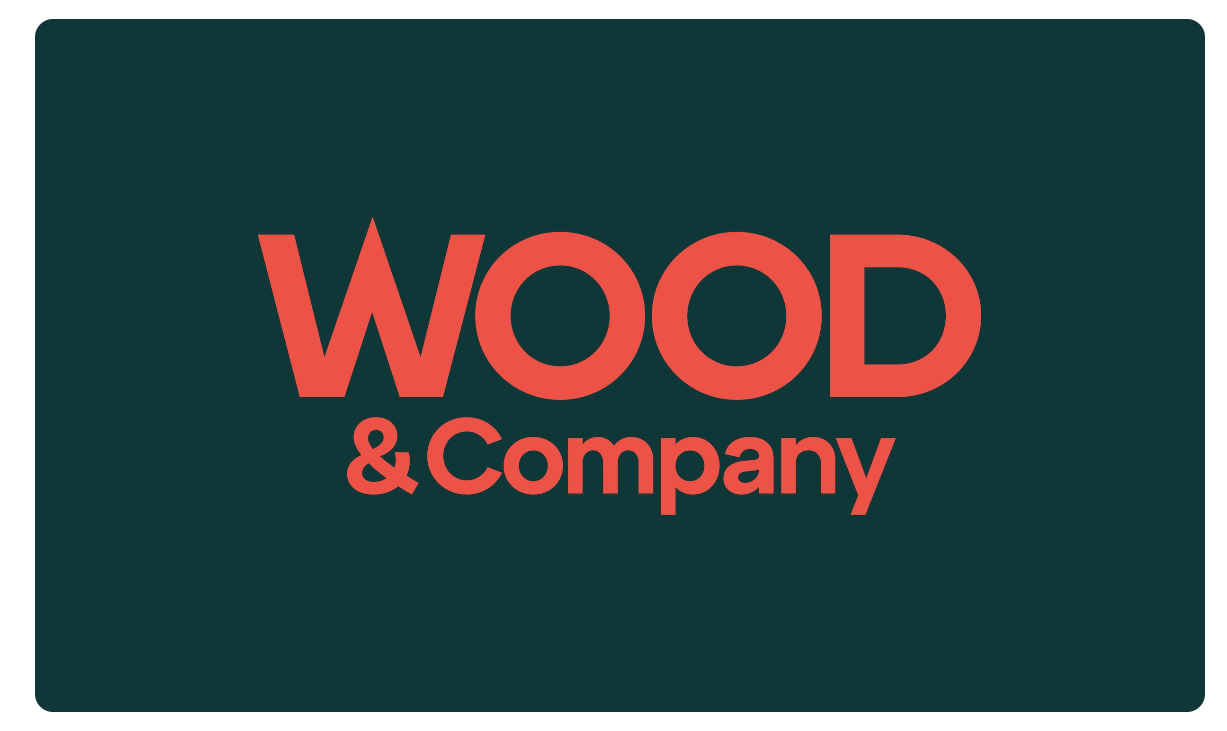 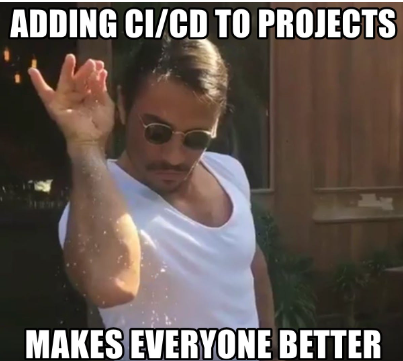 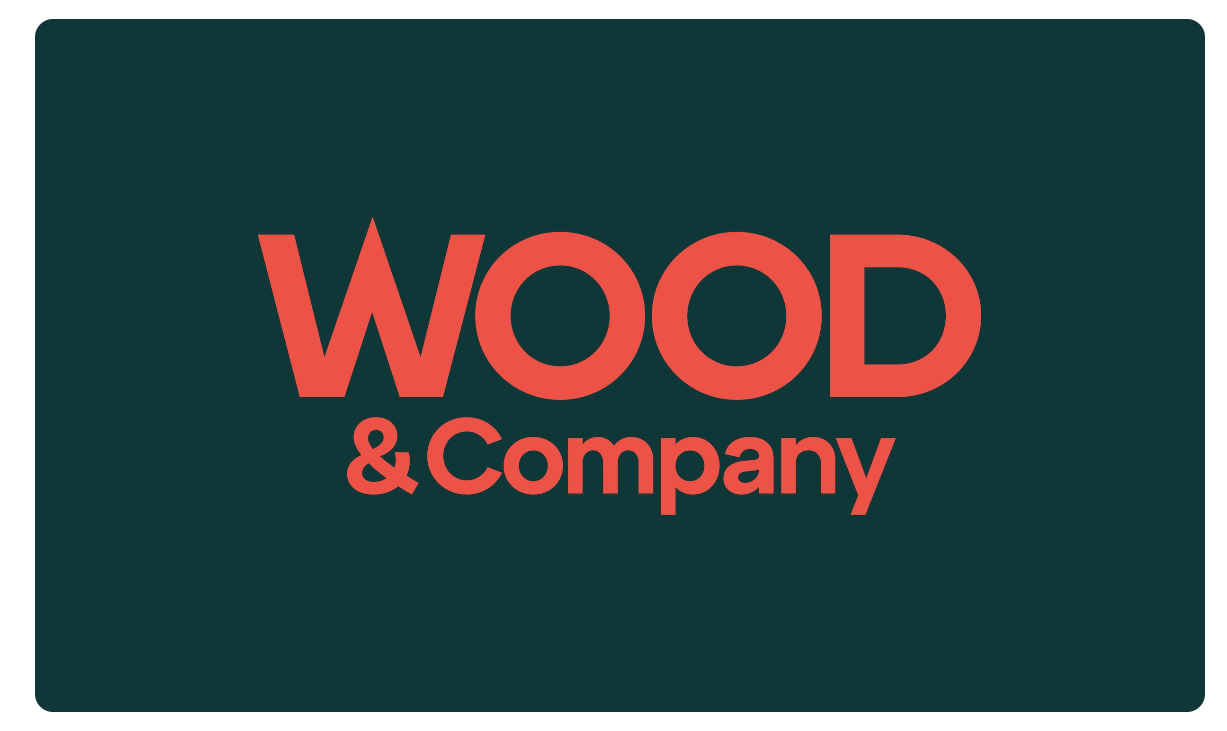 LEGACY CLIENT EXPERIENCE
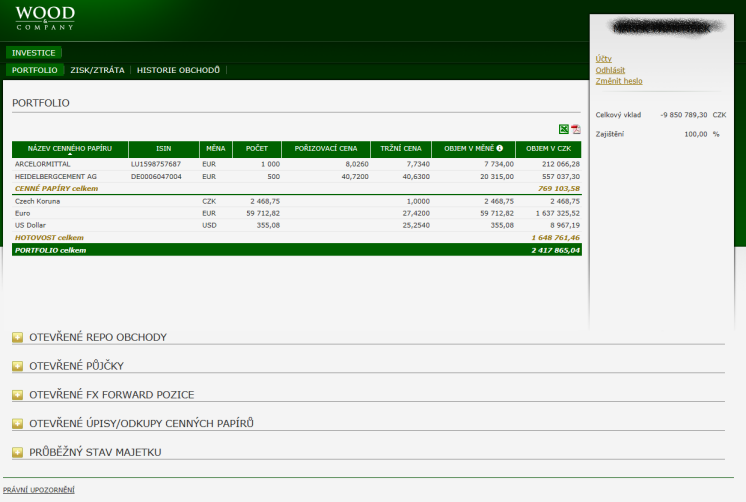 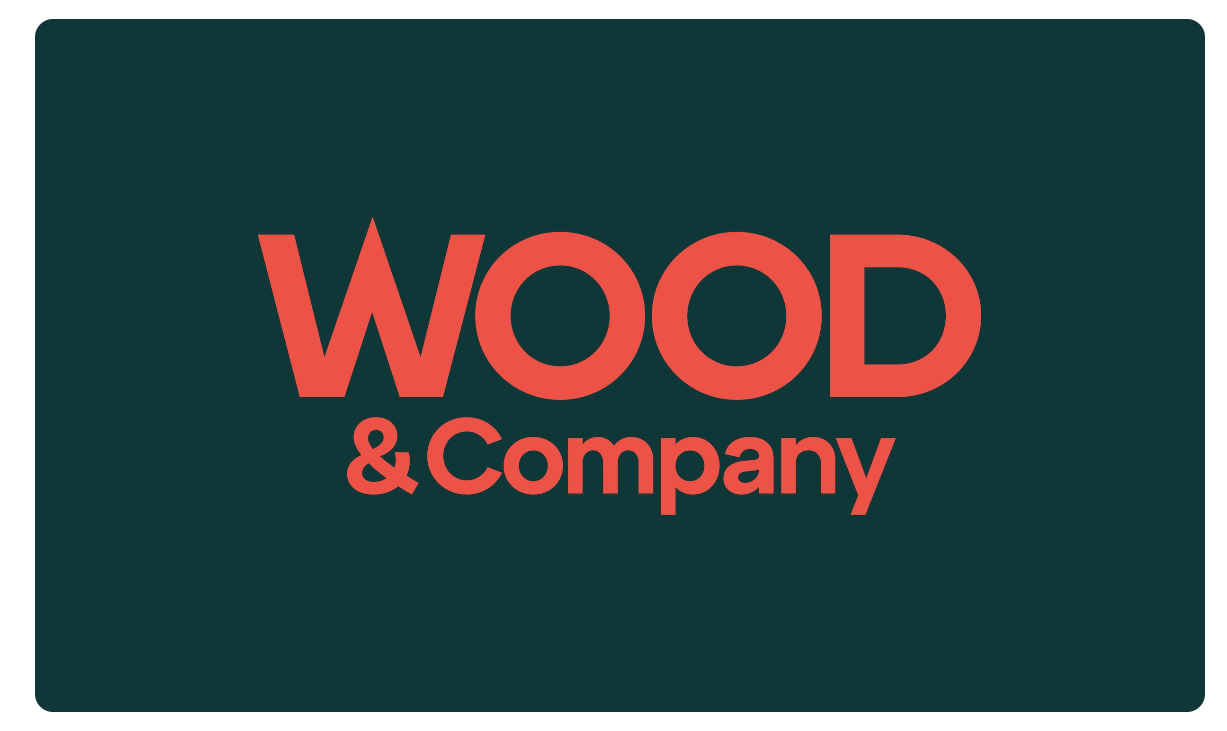 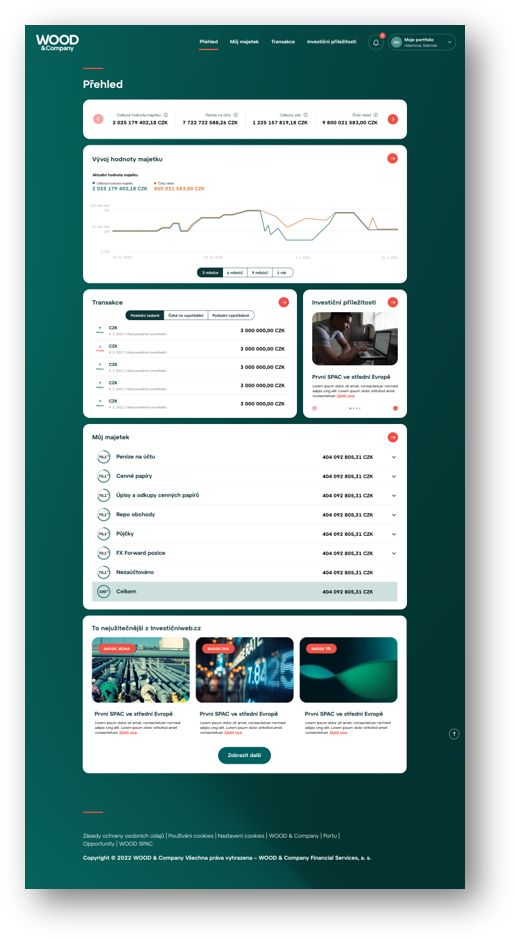 NEW CLIENT EXPERIENCE
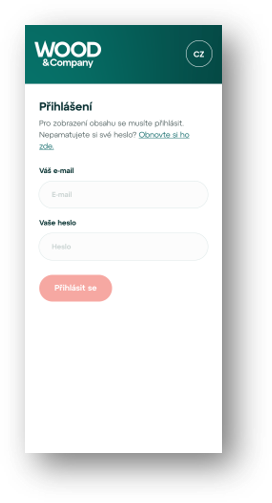 FE: Vue.js, Nuxt.js

BE: .NET REST API, RabbitMQ, 
Azure service bus

>1MIO orders / day
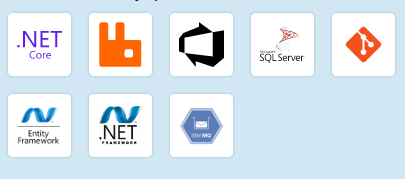 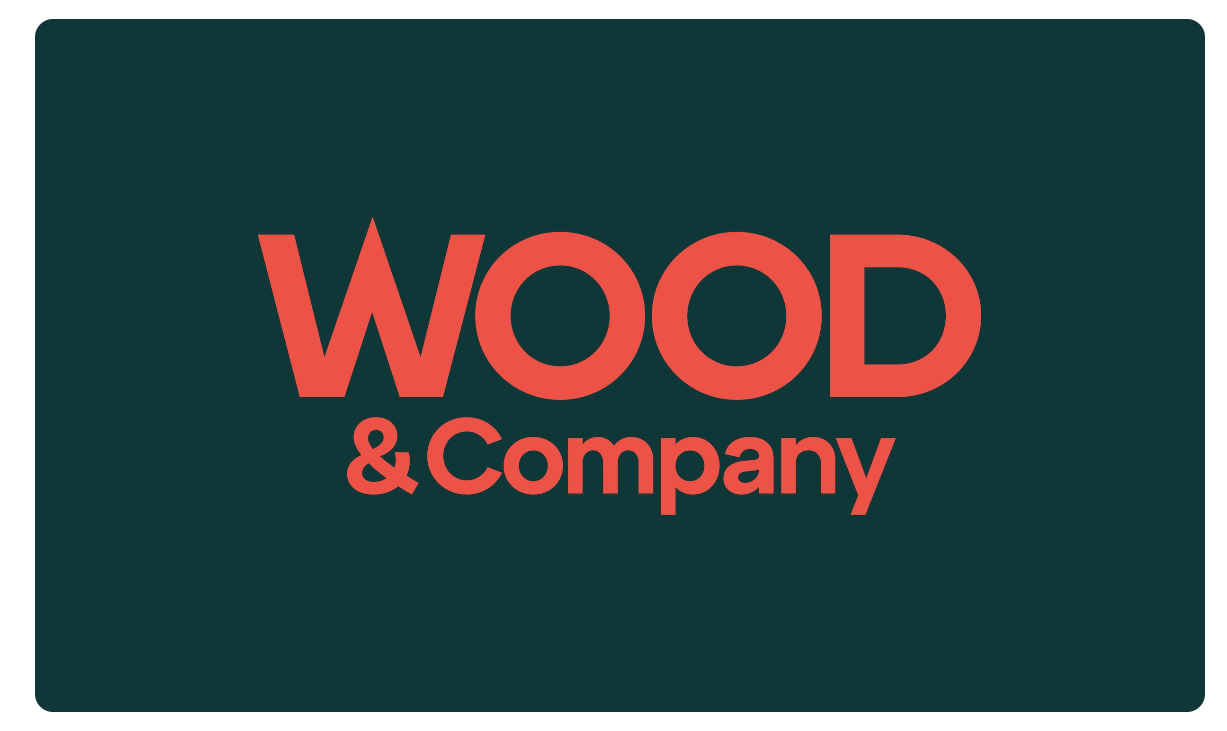 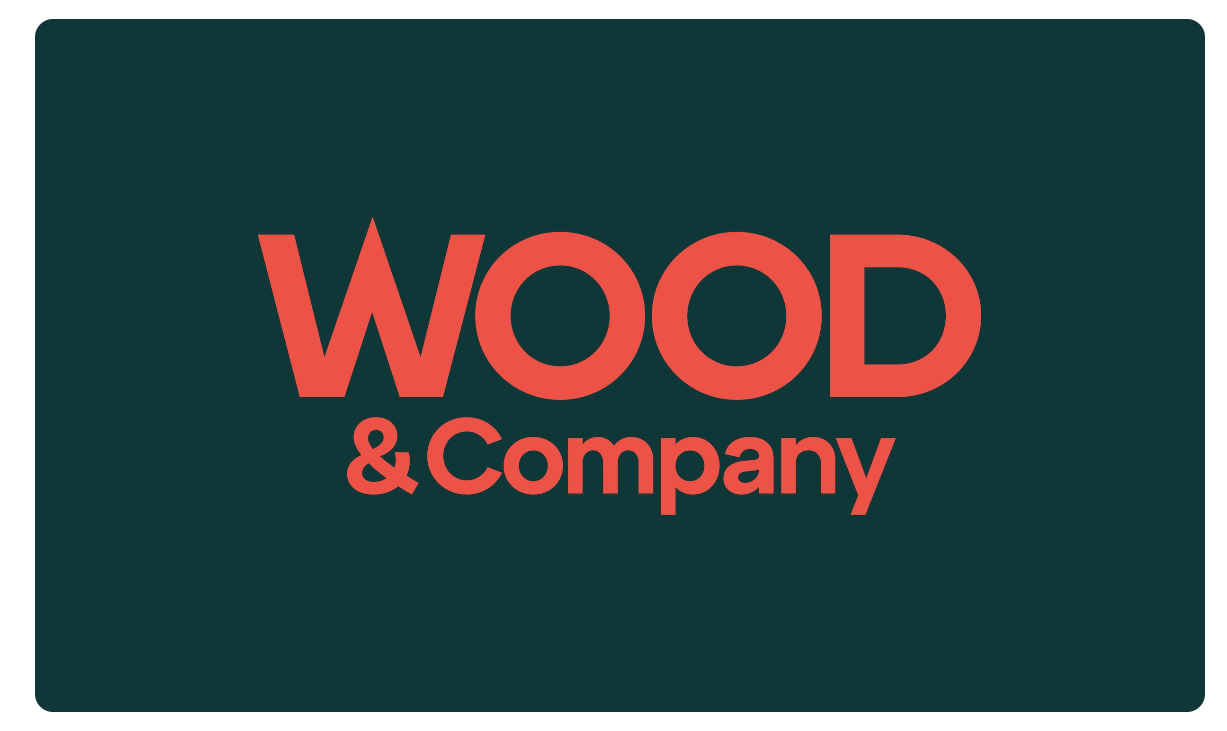 Thank you!
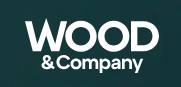 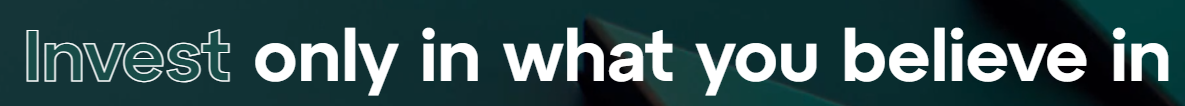